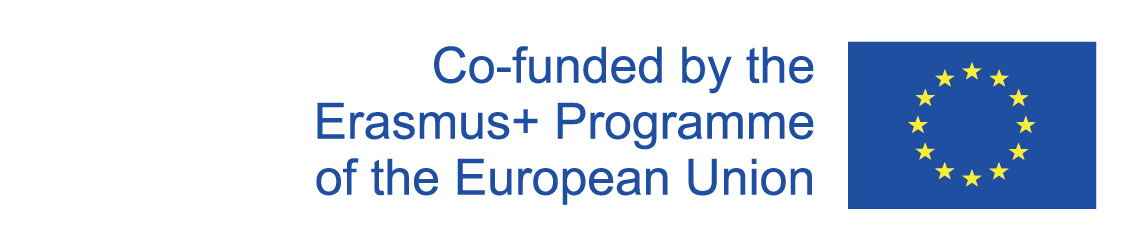 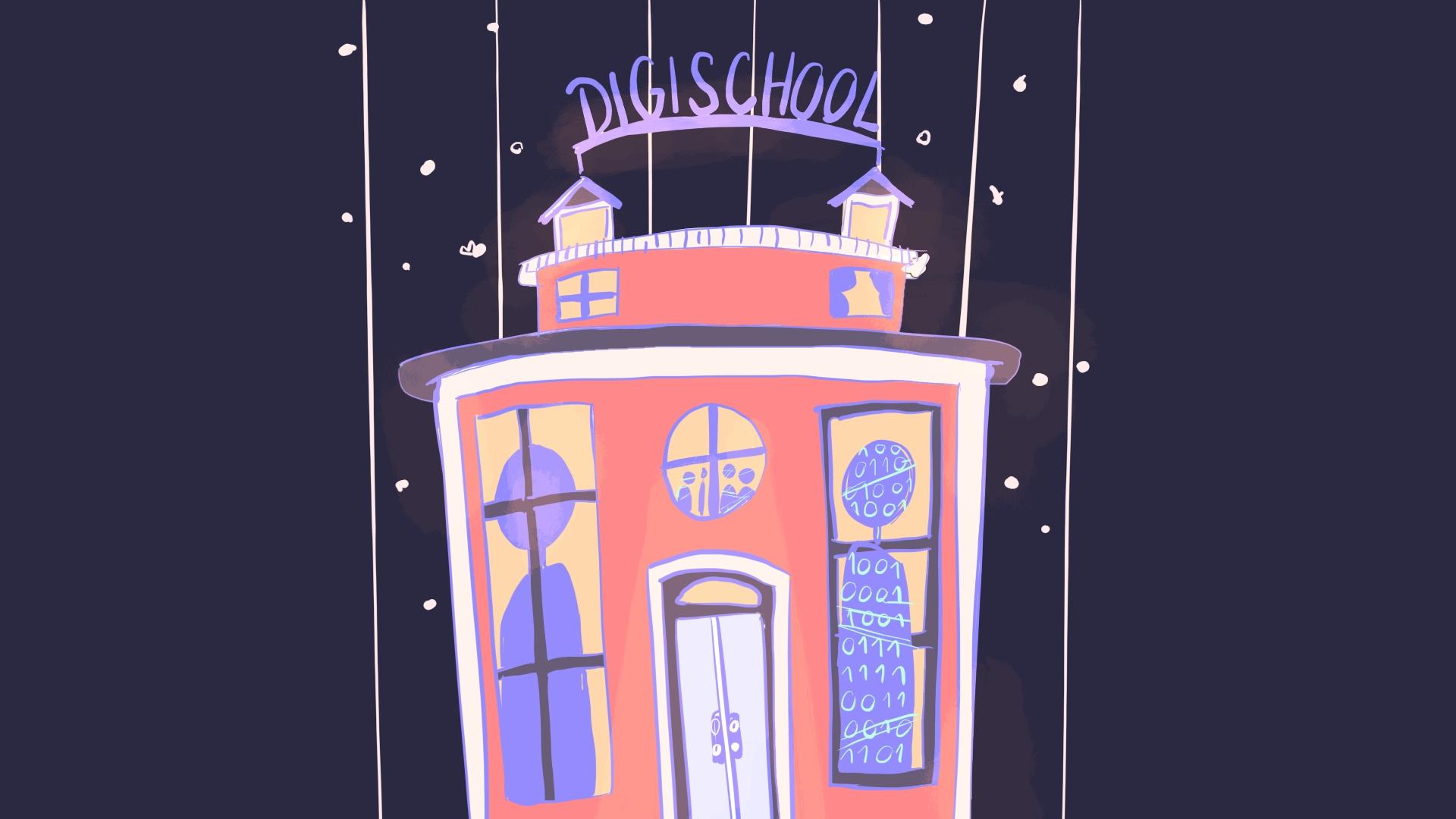 Present Simple andPresent Continuous
2020-1-SK01-KA226-SCH-094350  font ARIEL
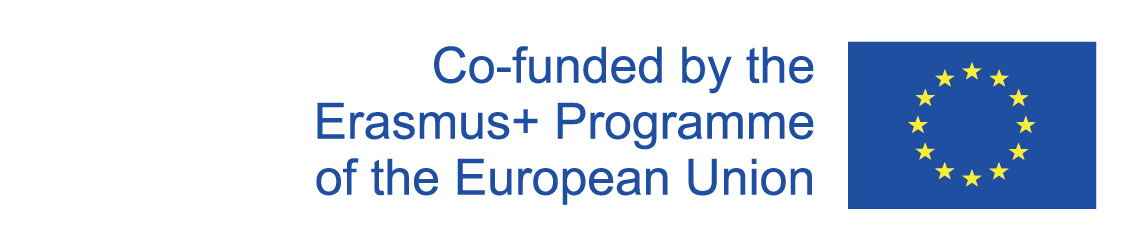 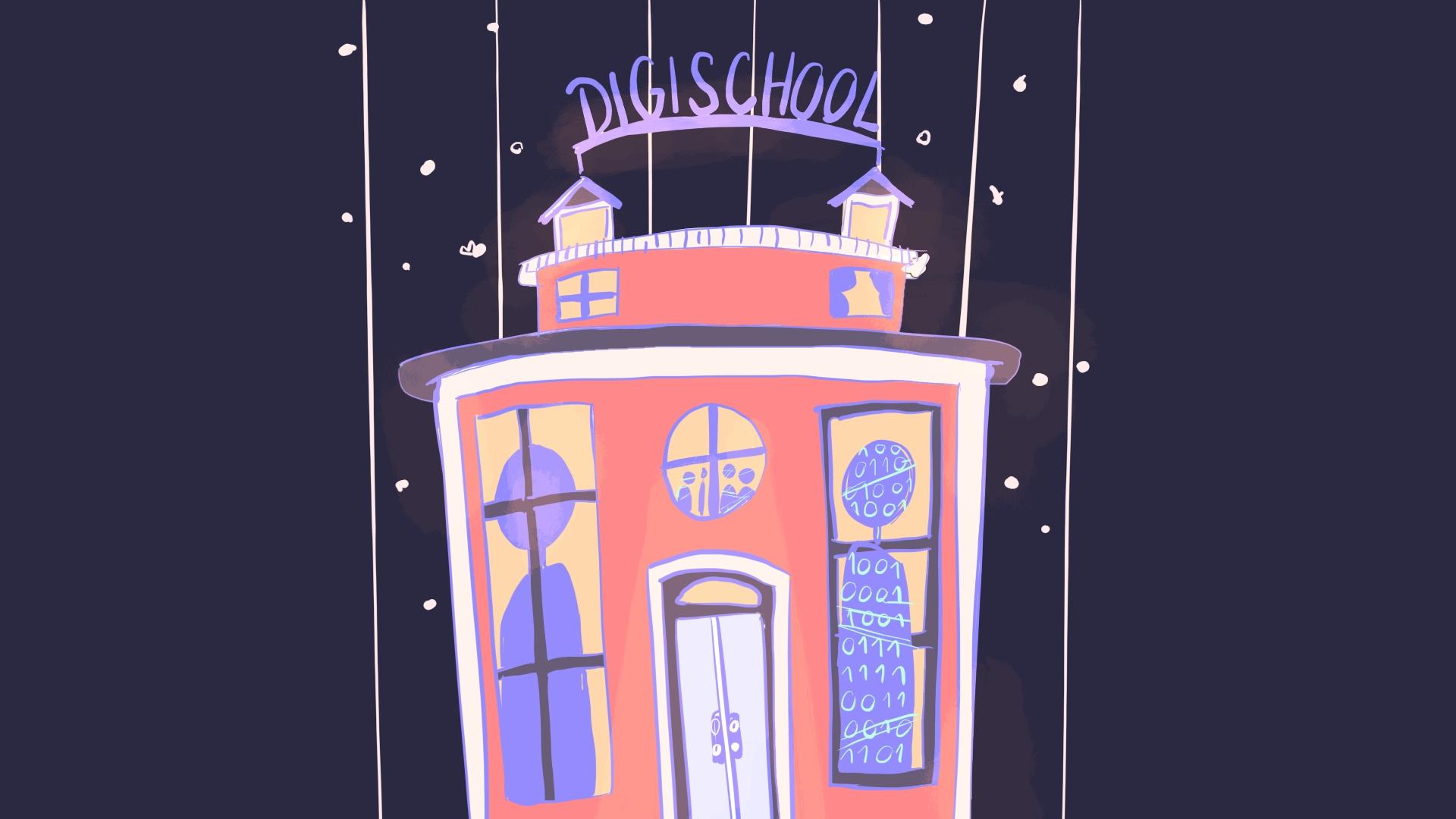 Subject: English language
Specification: ESL
Level: intermediate
Age of students: 15-16
Lesson length: 45 minutes
2020-1-SK01-KA226-SCH-094350  font ARIEL
‹#›
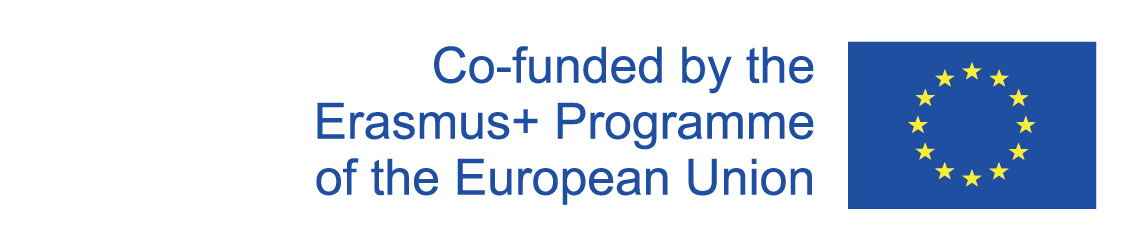 C O N T E N T
PRESENT SIMPLE
01
02
PRESENT CONTINUOUS
EDUCATIONAL 
MATERIALS
03
2020-1-SK01-KA226-SCH-094350
‹#›
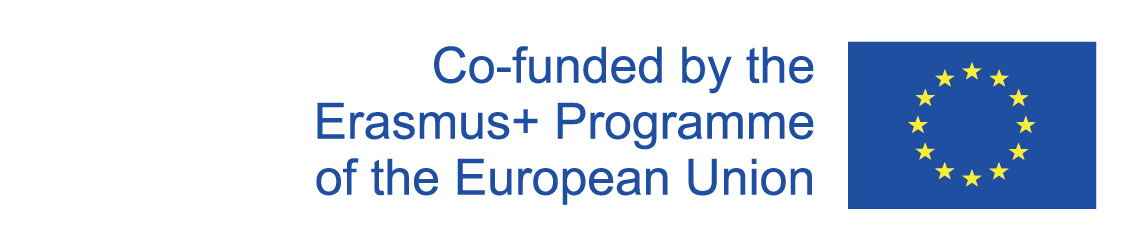 1
Present Simple
2020-1-SK01-KA226-SCH-094350
‹#›
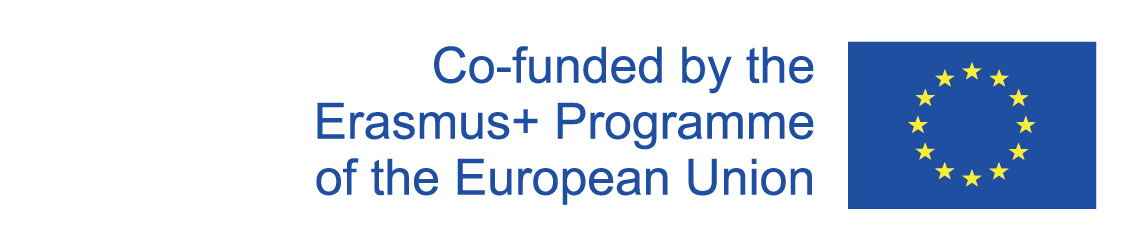 WHEN DO WE USE IT?
We use the present simple to talk about:
something that is true in the present:He lives in London.
something that happens regularly in the present:
I play football every weekend.
something that is always true:
The human body contains 206 bones.
2020-1-SK01-KA226-SCH-094350
‹#›
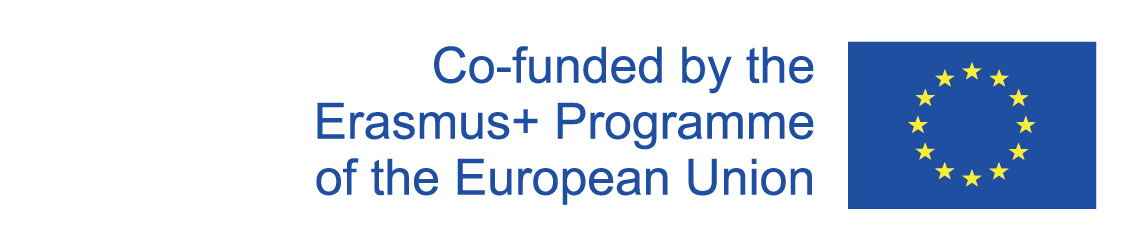 HOW DO WE CREATE IT?
We use subject + verb in its base form to create present simple
I play basketball every week
With third person we add –s  to the verb
She visits her grandparents every weekend.
2020-1-SK01-KA226-SCH-094350
‹#›
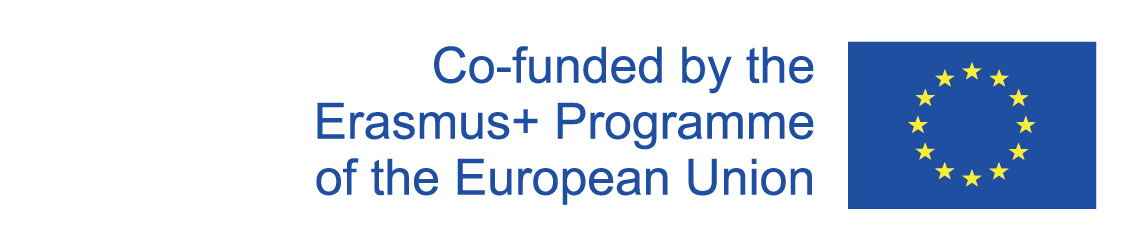 HOW DO WE CREATE IT?(negative)
We use do and does  + not to make negative present simple 
We use doesn't for the third person sg. and don't for the others
I like tennis but I don't like football. (don't = do not)They don't work at the weekend.John doesn't live in Manchester. (doesn't = does not)
2020-1-SK01-KA226-SCH-094350
‹#›
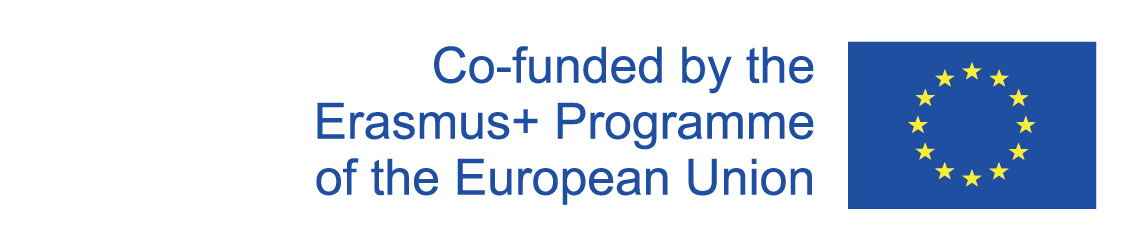 HOW DO WE CREATE IT?(questions)
We use do and does to make questions with the present simple
Do you play the piano?
Does Jack play football?
We use do and does with question words like where, what and when
Where do Angela and Rita live? 
What does Angela do?
2020-1-SK01-KA226-SCH-094350
‹#›
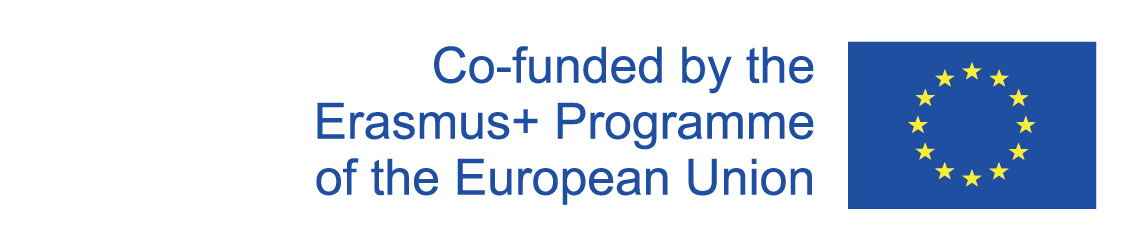 ADVERBS of FREQUENCY
With the present simple, we often use adverbs of frequency to say 'how often' we do something.
always
frequently
generally
hardly ever
infrequently
never
normally
occasionally
often
rarely
regularly
seldom
sometimes
usually
I sometimes go to the cinema.She never plays football.
2020-1-SK01-KA226-SCH-094350
‹#›
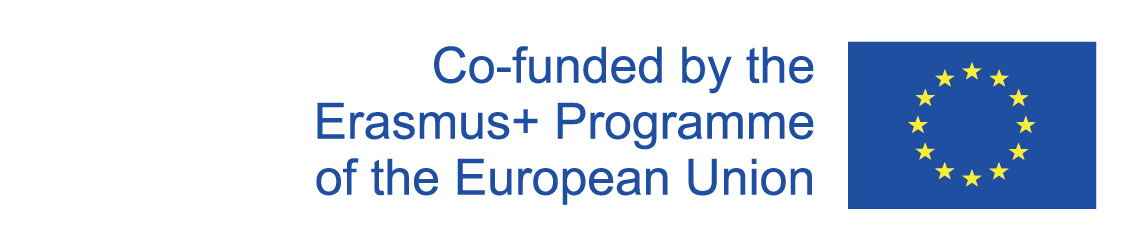 2
Present Continuous
2020-1-SK01-KA226-SCH-094350
‹#›
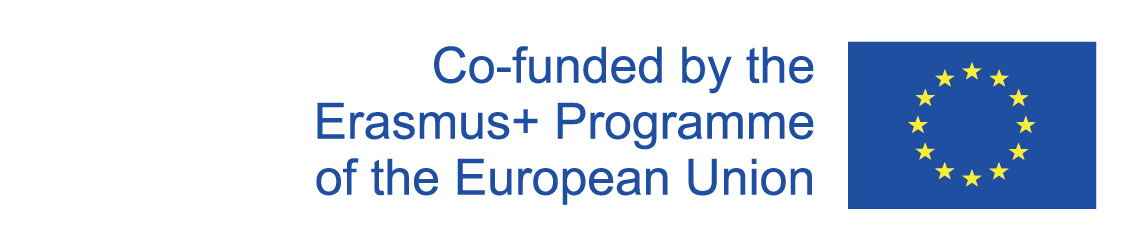 WHEN DO WE USE IT?
We use the present continuous to talk about:
activities at the moment of speaking:
I'm just leaving work. I'll be home in an hour.Please be quiet. The children are sleeping.
future plans or arrangements:
Mary is going to a new school next term.What are you doing next week?
2020-1-SK01-KA226-SCH-094350
‹#›
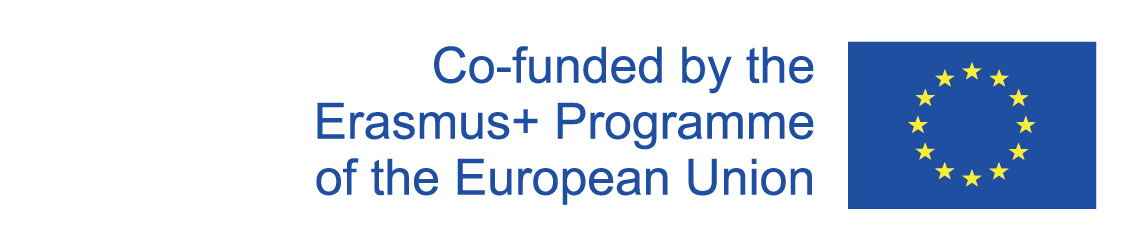 HOW DO WE CREATE IT?(affirmative)
The present continuous is made from the present tense of the verb be and the –ing  form of a verb
I/ he/ we/ they
am/is/are
Verb + -ing
+
+
2020-1-SK01-KA226-SCH-094350
‹#›
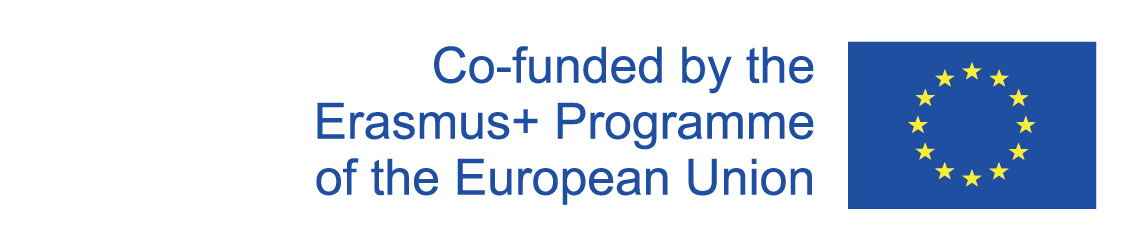 HOW DO WE CREATE IT?(negative)
We make negatives by putting not (or n't) after am, is or are:
I/ he/ we/ they
am/is/are + not
Verb + -ing
+
+
They aren't coming to the party. (or They're not coming to the party.)She isn't going home until Monday. (or She's not going home.)
2020-1-SK01-KA226-SCH-094350
‹#›
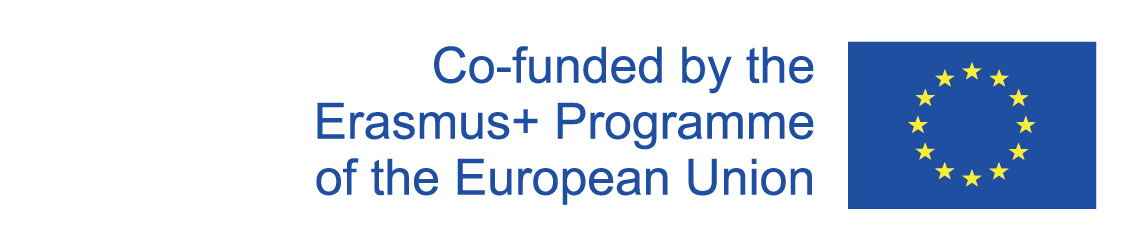 HOW DO WE CREATE IT?(questions)
We make questions by putting am, is or are in front of the subject:
I/ he/ we/ they
am/is/are + not
Verb + -ing
+
+
Are they coming to your party?When is she going home?What am I doing here?
2020-1-SK01-KA226-SCH-094350
‹#›
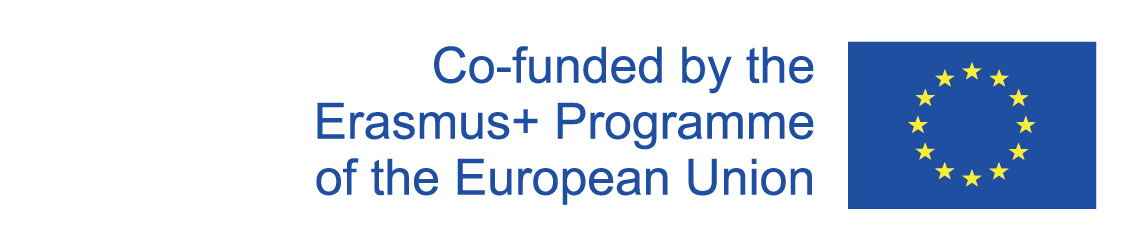 ALWAYS
In situations when something is annoying we use combination 
to be + always + verb -ing
My sister is always borrowing my clothes.
 My brother is always listening loud music.
My neighbours are always throwing  party.
2020-1-SK01-KA226-SCH-094350
‹#›
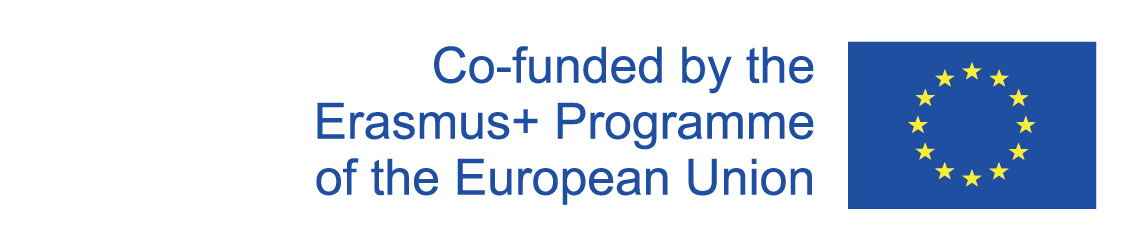 STATIVE VERBS
Some English verbs, which we call state, non-continuous or stative verbs, aren't used in continuous tenses.
These verbs often describe states that last for some time:
like		believe	 	sound		love	understand
remember	seem		 hate		taste	mean
know		want		smell		belong
need		promise	prefer		wish
2020-1-SK01-KA226-SCH-094350
‹#›
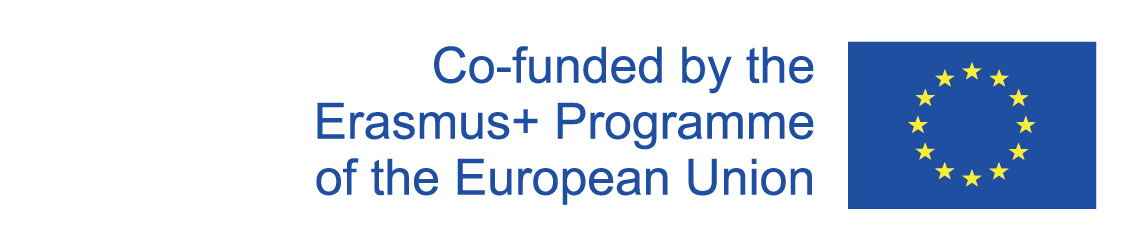 3
EDUCATIONAL MATERIALS
2020-1-SK01-KA226-SCH-094350
‹#›
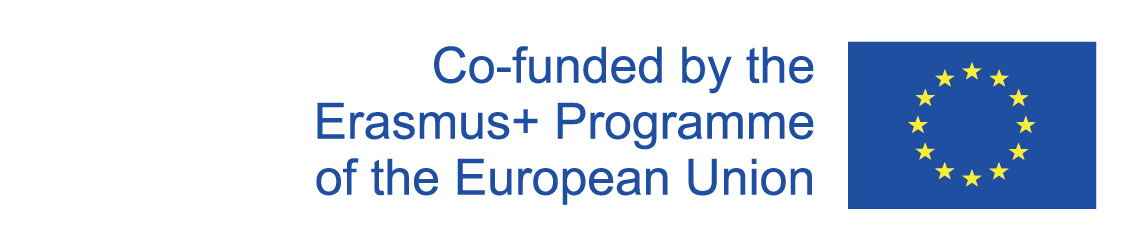 ACTIVITIES
FASHION
Present Tenses - test - liveworksheets
2020-1-SK01-KA226-SCH-094350
‹#›
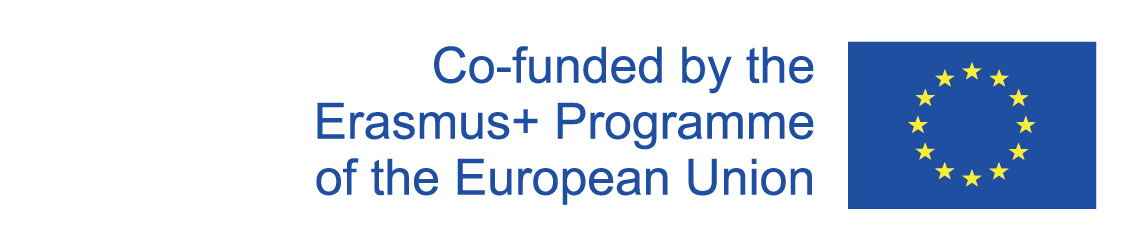 R E S O U R C E S
https://www.liveworksheets.com/
https://wordwall.net/
2020-1-SK01-KA226-SCH-094350
‹#›
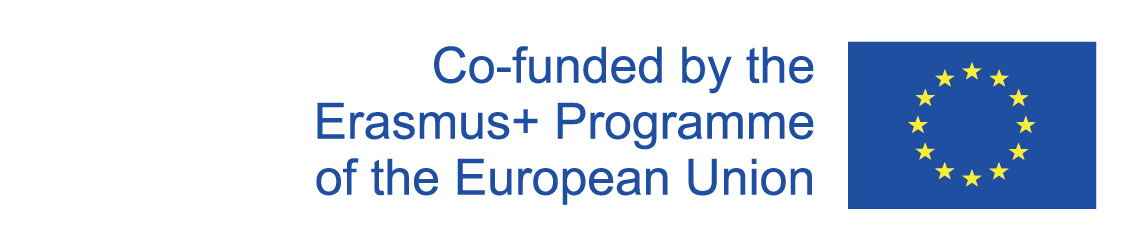 EN The European Commission's support for the production of this publication does not constitute an endorsement of the contents, which reflect the views only of the authors, and the Commission cannot be held responsible for any use which may be made of the information contained therein.
SK Podpora Európskej komisie na výrobu tejto publikácie nepredstavuje súhlas s obsahom, ktorý odráža len názory autorov, a Komisia nemôže byť zodpovedná za prípadné použitie informácií, ktoré sú v nej obsiahnuté.
2020-1-SK01-KA226-SCH-094350
‹#›